Weather briefingHALO-(AC)³
Thursday, 2022-03-02 17:00
GO / NO GOThursday, 2022-03-03
METAR LYR and KRN
LYR
KRN
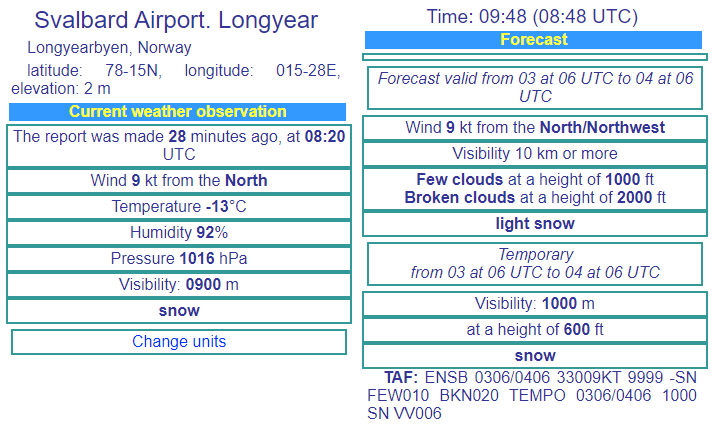 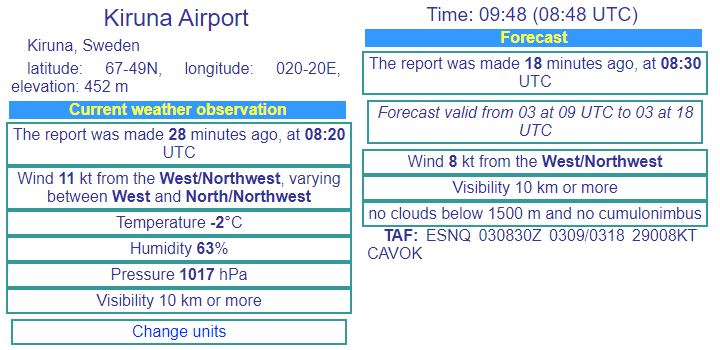 LYR: light snow, moderate visibility
KRN: no precip, good visibility
Surface Analysis2022-03-02 00 UTCDWD
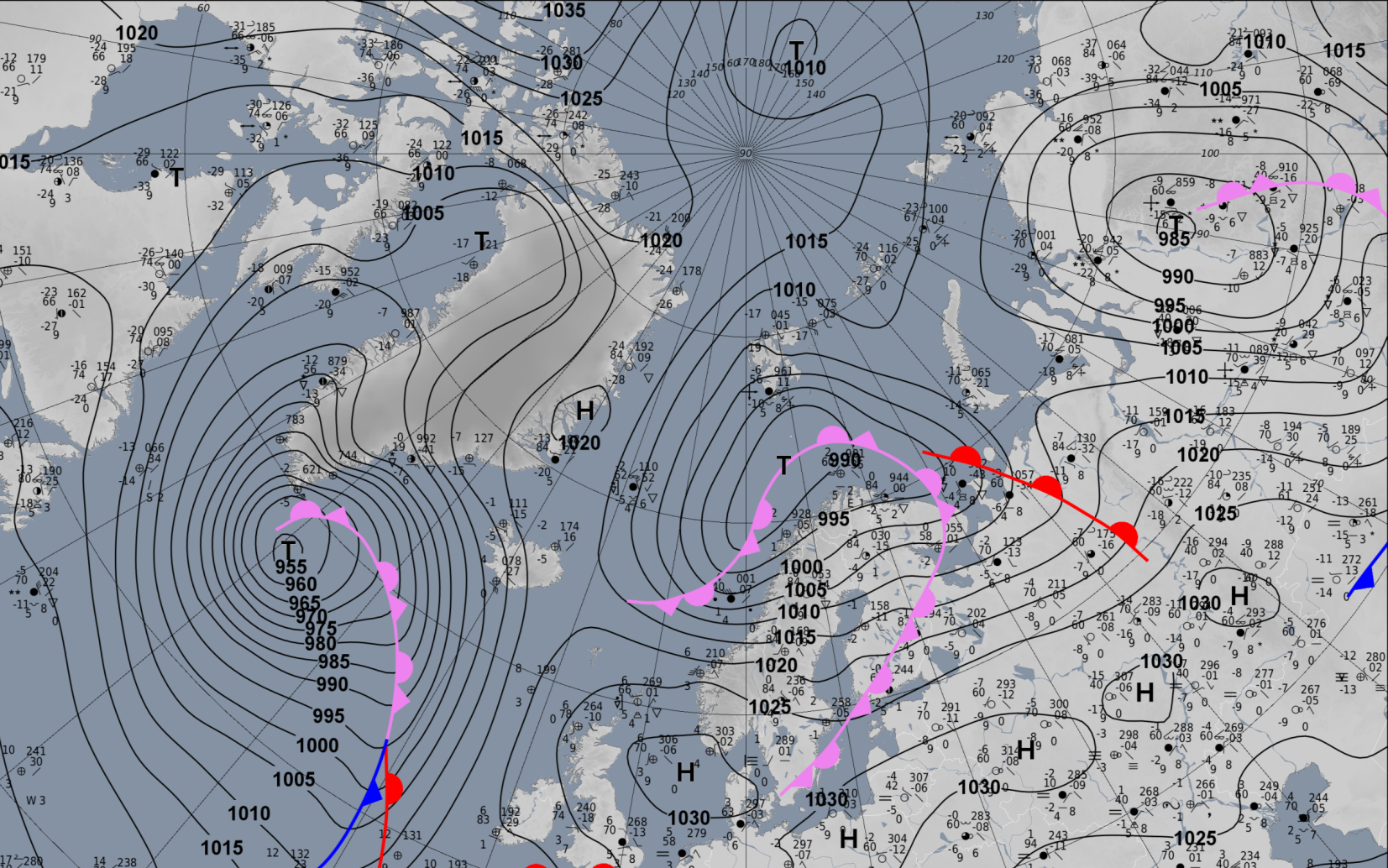 Wednesday, 2022-03-02 00 UTC
[Speaker Notes: old Low S of Sv.  northerly to northeasterliesy above Sv. and Framstr.

still transports cooled mid-lat air on its southern end

steering Iceland low (south of Greenland)

barometric swamp over Arctic ocean (no sign. air motion)]
Circulation pattern development2022-03-02 00 UTC: 00 – 72h500 hPa Geopot & TSea level pressure
Wednesday, 2022-03-02 00 UTC (+00h)
500 hPa Geopot & T
Sea level pressure
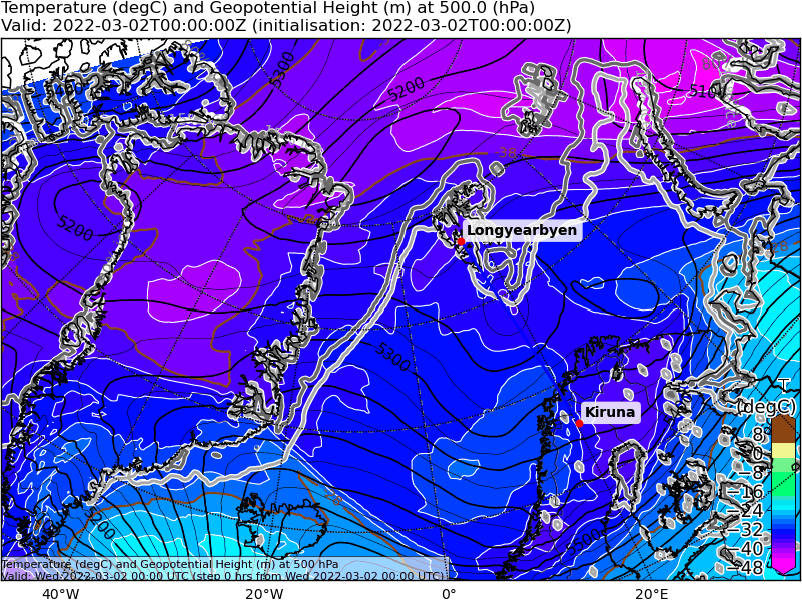 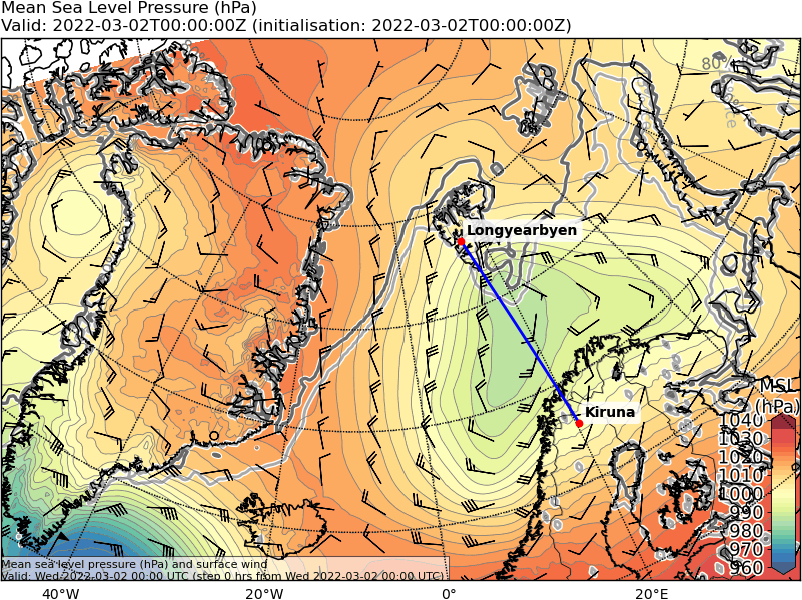 [Speaker Notes: Warm and moist mid-lat air north of Norway

Cold Air High over Greenland

 quite different wind regimes in Fram Strait in mid- and upper troposphere because of that H under cold pool]
Wednesday, 2022-03-02 12 UTC (+12h)
500 hPa Geopot & T
Sea level pressure
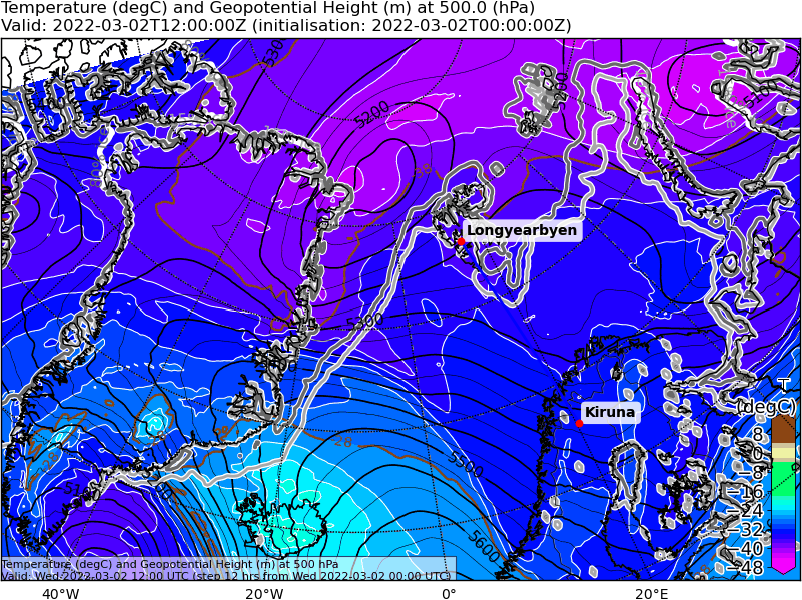 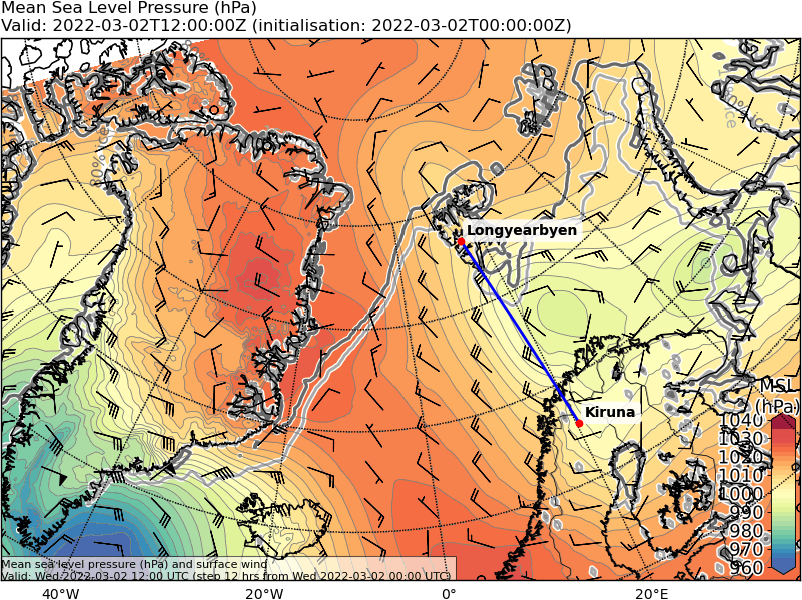 [Speaker Notes: Warm air almost reaches LYR

Cold air on back side of Low advected southwards

little air movement in North Atlantic between the Lows

https://worldview.earthdata.nasa.gov/?v=-94757.17612037691,-1527678.1889126115,2353081.0725029577,-333082.12695424445&r=32.1120&p=arctic&t=2022-03-02-T16%3A22%3A21Z]
Thursday, 2022-03-03 00 UTC (+24h)
500 hPa Geopot & T
Sea level pressure
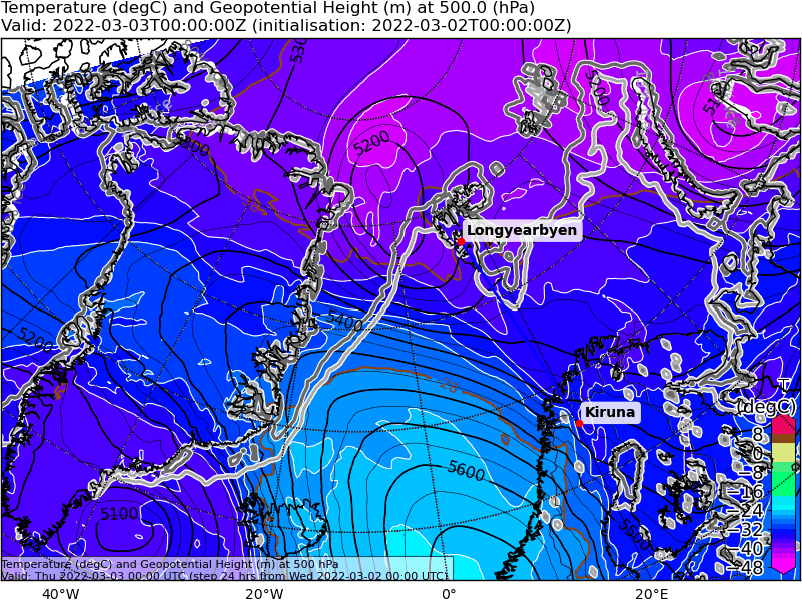 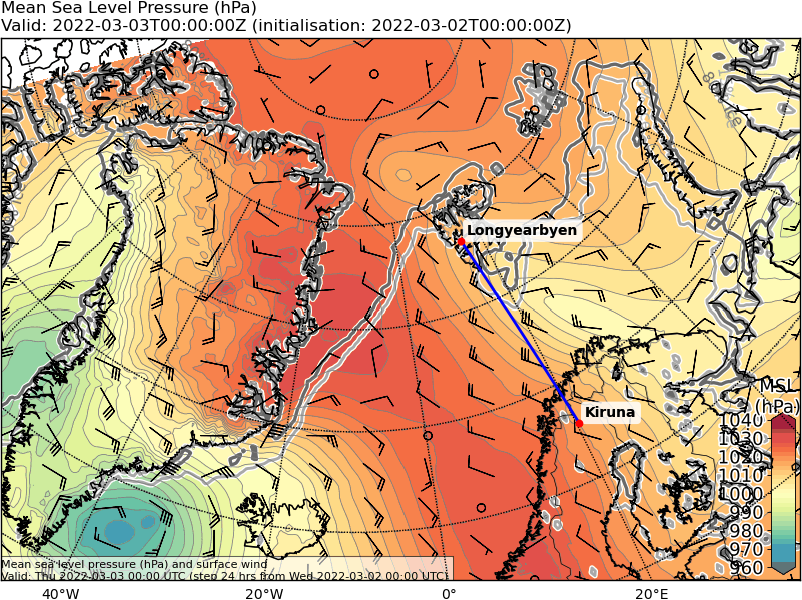 [Speaker Notes: Low south-east of Sv. dissipates; connected air mass cools down

cold air from Greenland and Fram Strait transported further towards Norway

Winds still quite perpendicular to Sea Ice Edge

troughs fade]
Thursday, 2022-03-03 12 UTC (+36h)
500 hPa Geopot & T
Sea level pressure
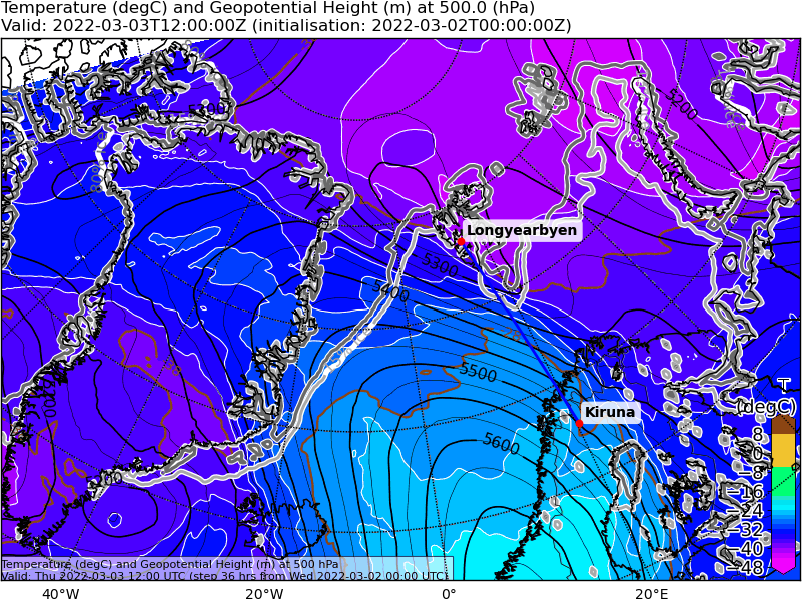 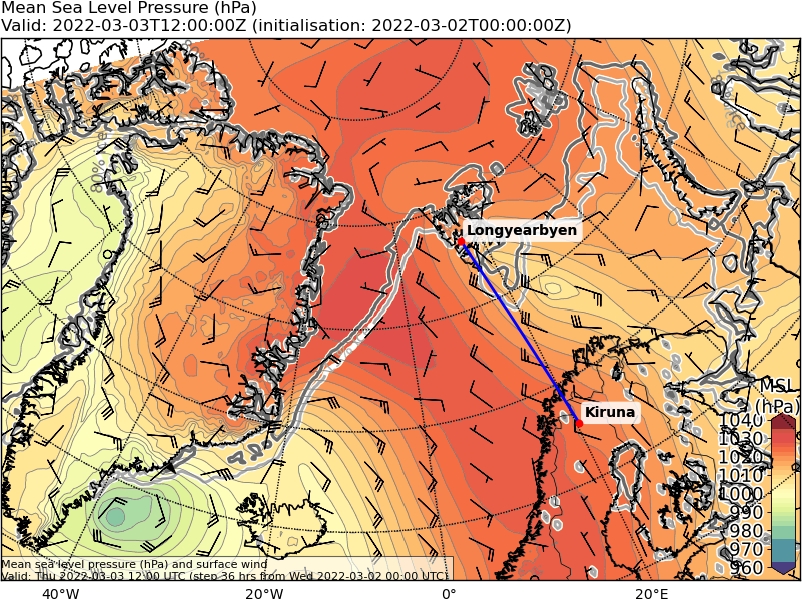 [Speaker Notes: air over Fram Strait slightly warms up (not movement related, but prolly gains heat from ocean)

Iceland low significantly fades but still pushes warm air northwards on its eastern edge
 slight development potential because Low at front of trough

warm south east of Sv. almost gone, but Low still between Sv. and Norway]
Friday, 2022-03-04 00 UTC (+48h)
500 hPa Geopot & T
Sea level pressure
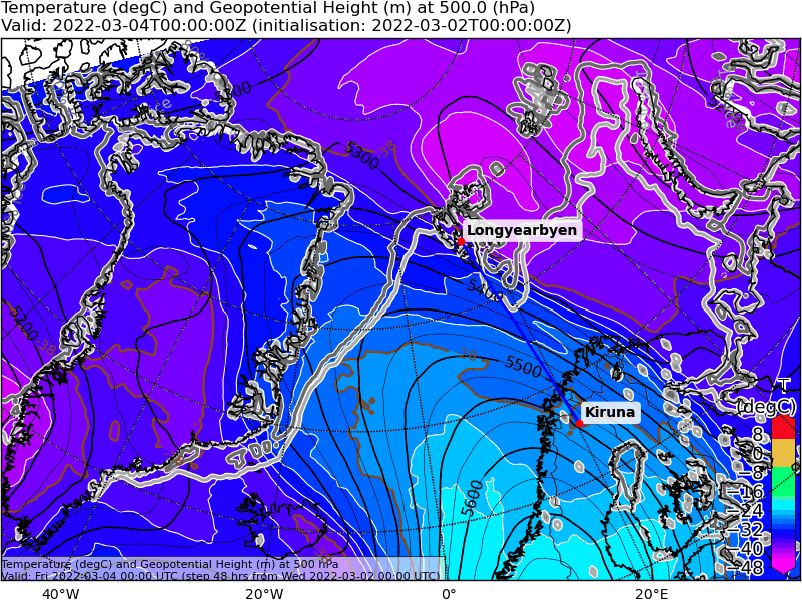 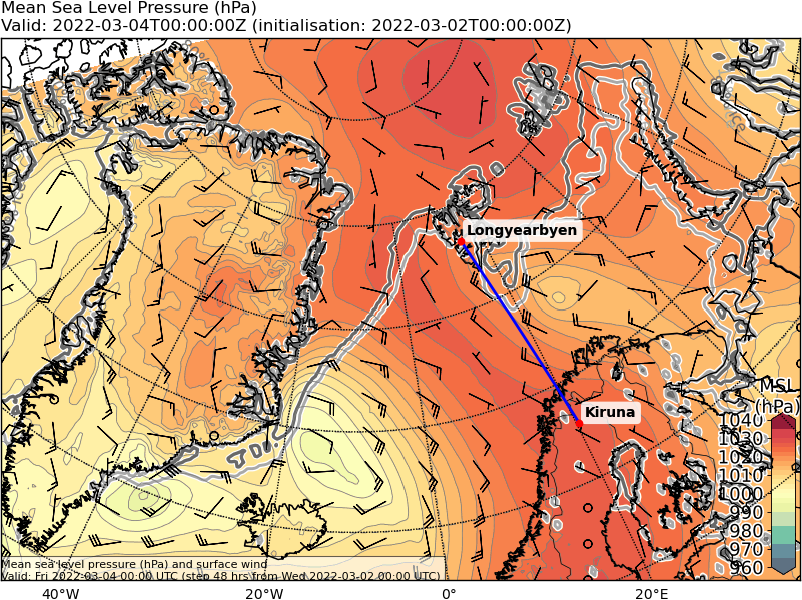 [Speaker Notes: The low NE of Iceland deepened slightly, pushing warm air in a south-easterly fashion into the Fram Strait

low-level winds partly inverted compared to 2nd March;
south of Sv. still north-easterlies because that Low is still not totally gone]
Friday, 2022-03-04 12 UTC (+60h)
500 hPa Geopot & T
Sea level pressure
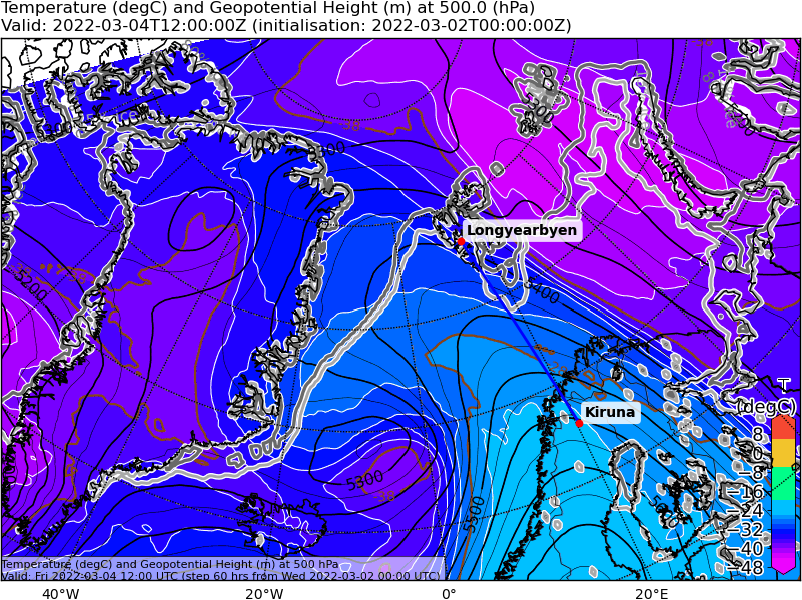 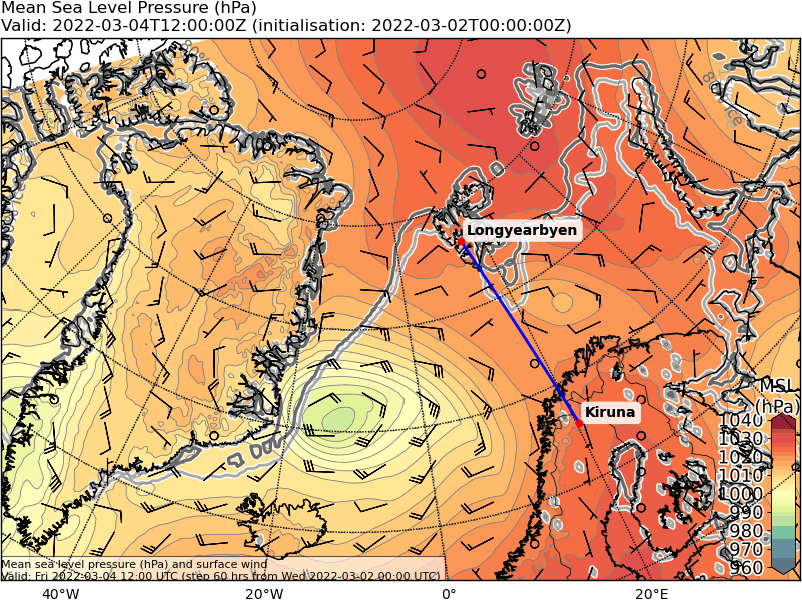 [Speaker Notes: Iceland low deepens more but the short wave trough is quite tilted so that we don't really have a southerly flow there (rather easterly)

High NE of Svalbard  no longer two different sfc wind patterns in that area, but partly weak winds

former trough over Svalbard now gone]
Saturday, 2022-03-05 00 UTC (+72h)
500 hPa Geopot & T
Sea level pressure
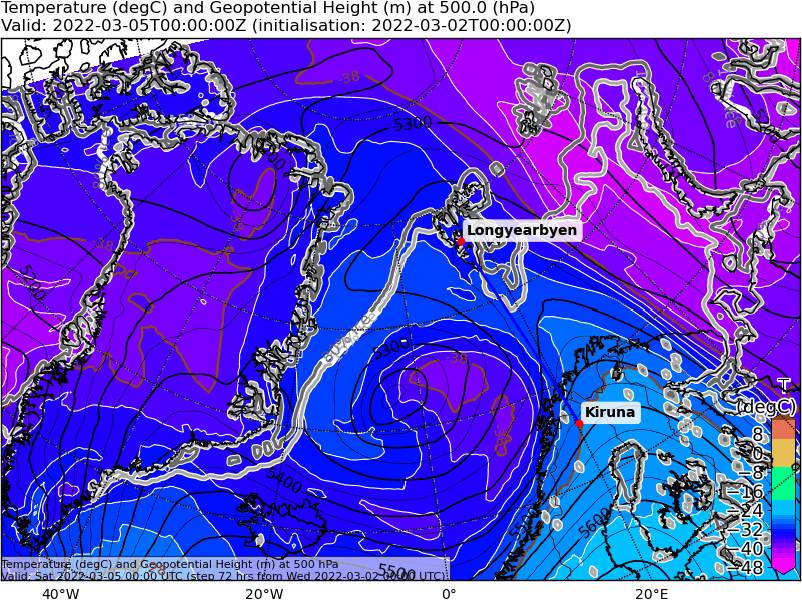 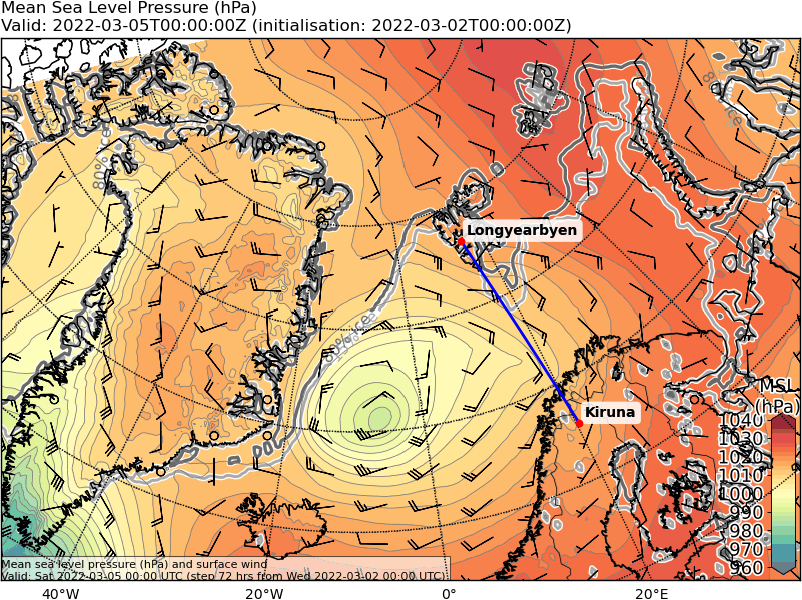 [Speaker Notes: WAA fades, but still slightly present; T850 still increased slightly

WAA over north Norway

orogr. enhanced precip at Norweg coast

strong cooling in North Greenland

Low N of Iceland still present, but now fully moist and warm core
 no further development; also centered in trough; moderate blob of precip]
Saturday, 2022-03-05 12 UTC (+84h)
500 hPa Geopot & T
Sea level pressure
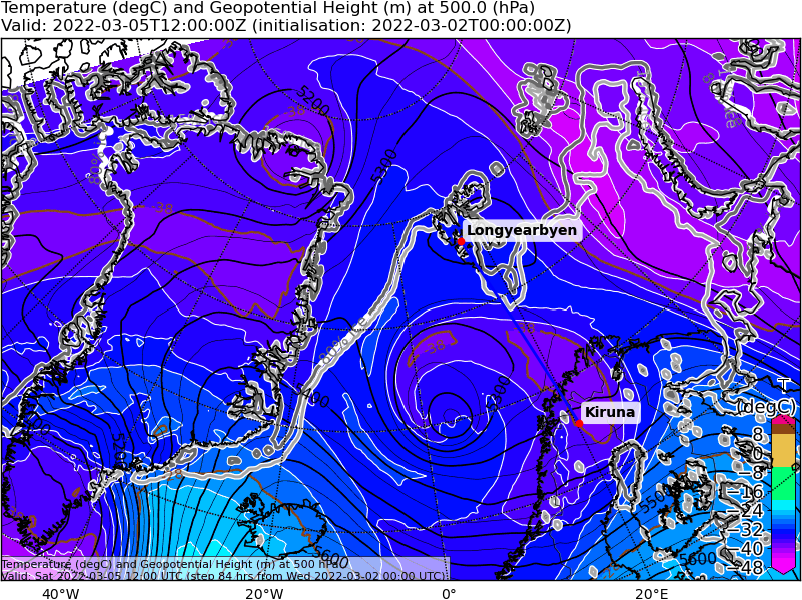 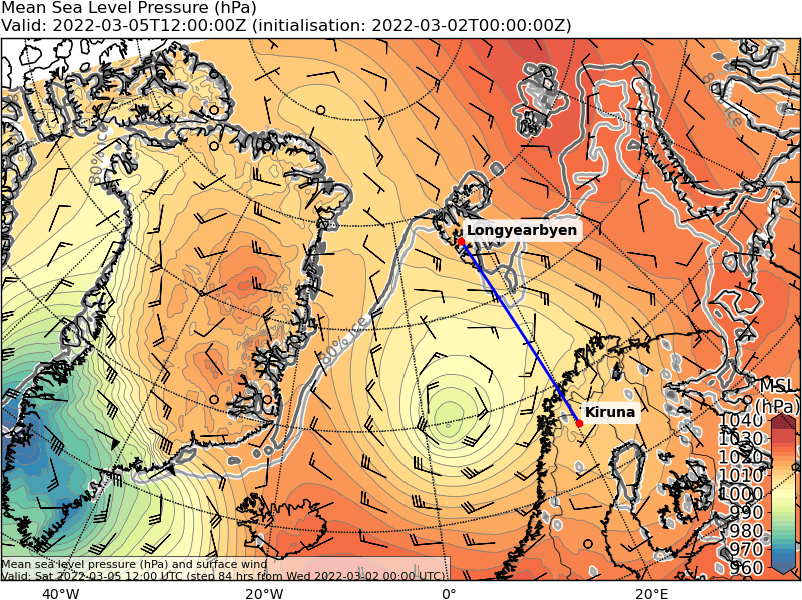 [Speaker Notes: low (now S of Svalb) weakens, south-easterlies around Svalbard (except Fram Strait)
precip south of Sv. and in a stripey convergence zone in Fram Strait

High NW of Sv remains  SE winds over Svalbard

High over Greenland]
Surface wind development2022-03-02 00 UTC: 00 – 72hECMWF
L:  LowH: HighCAA: Cold Air AdvectionWAA: Warm Air Advection
Wednesday, 2022-03-02 12 UTC (+12h)
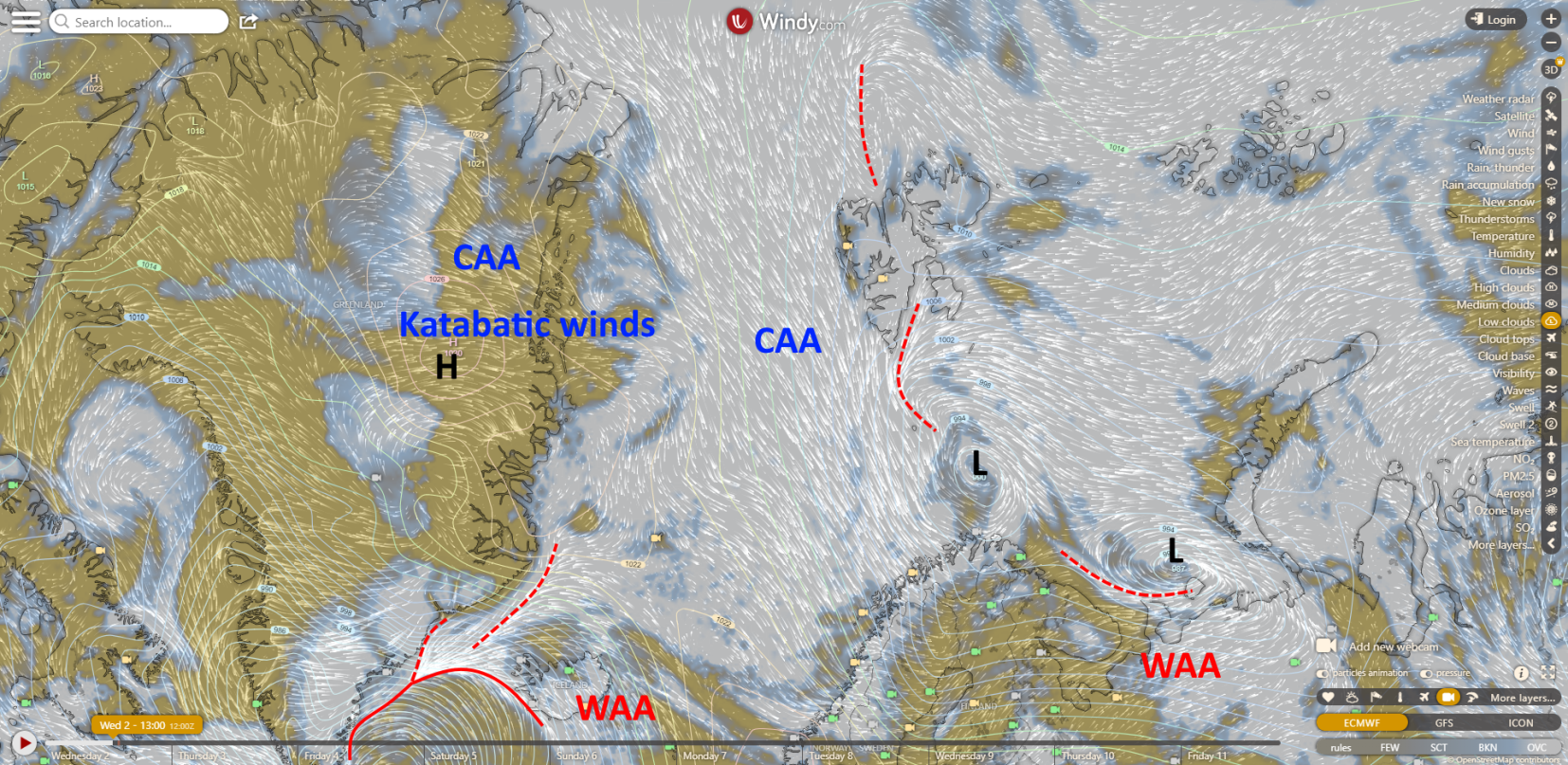 Thursday, 2022-03-03 12 UTC (+36h)
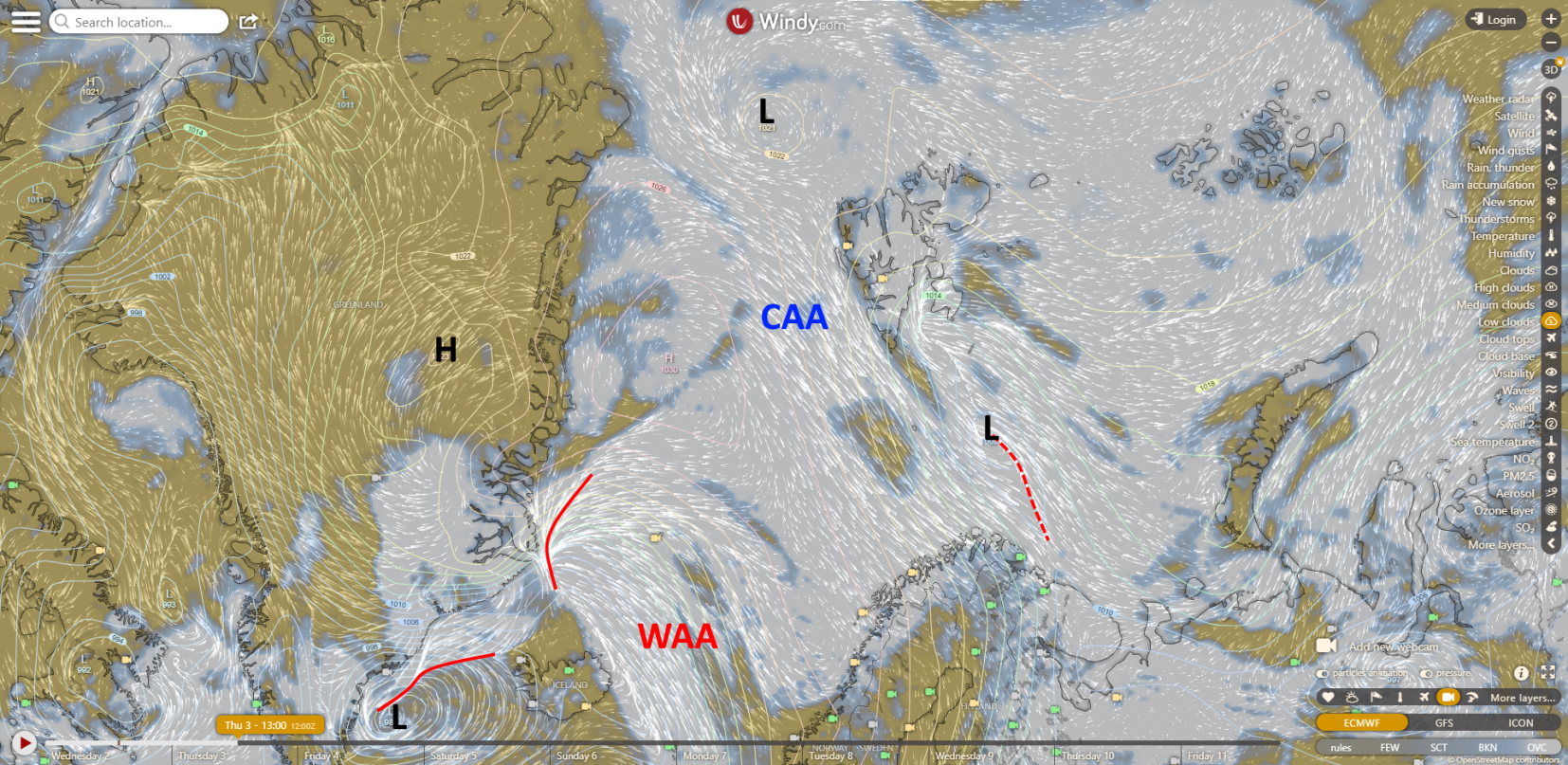 Friday, 2022-03-04 12 UTC (+60h)
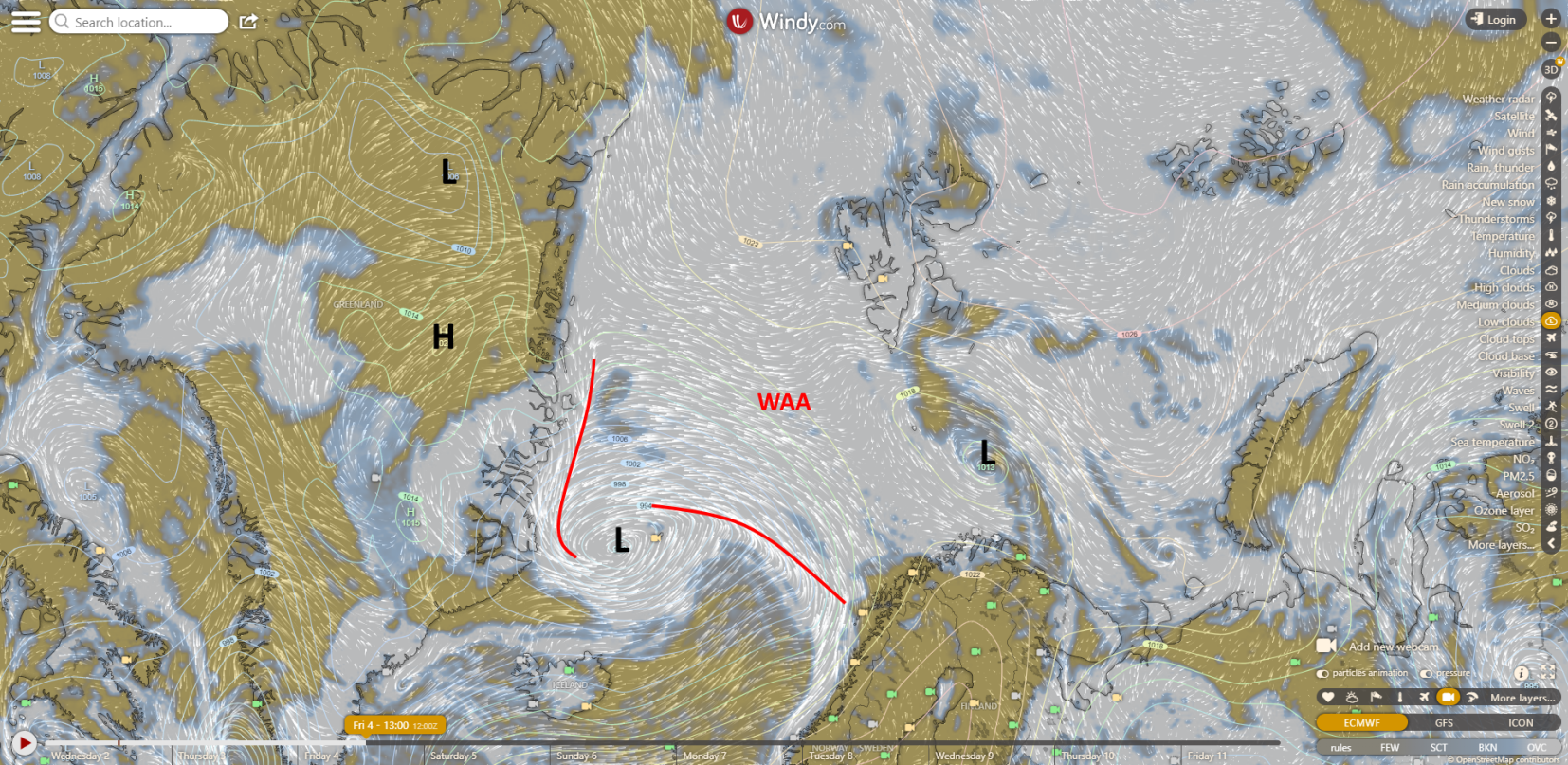 Saturday, 2022-03-05 12 UTC (+84h)
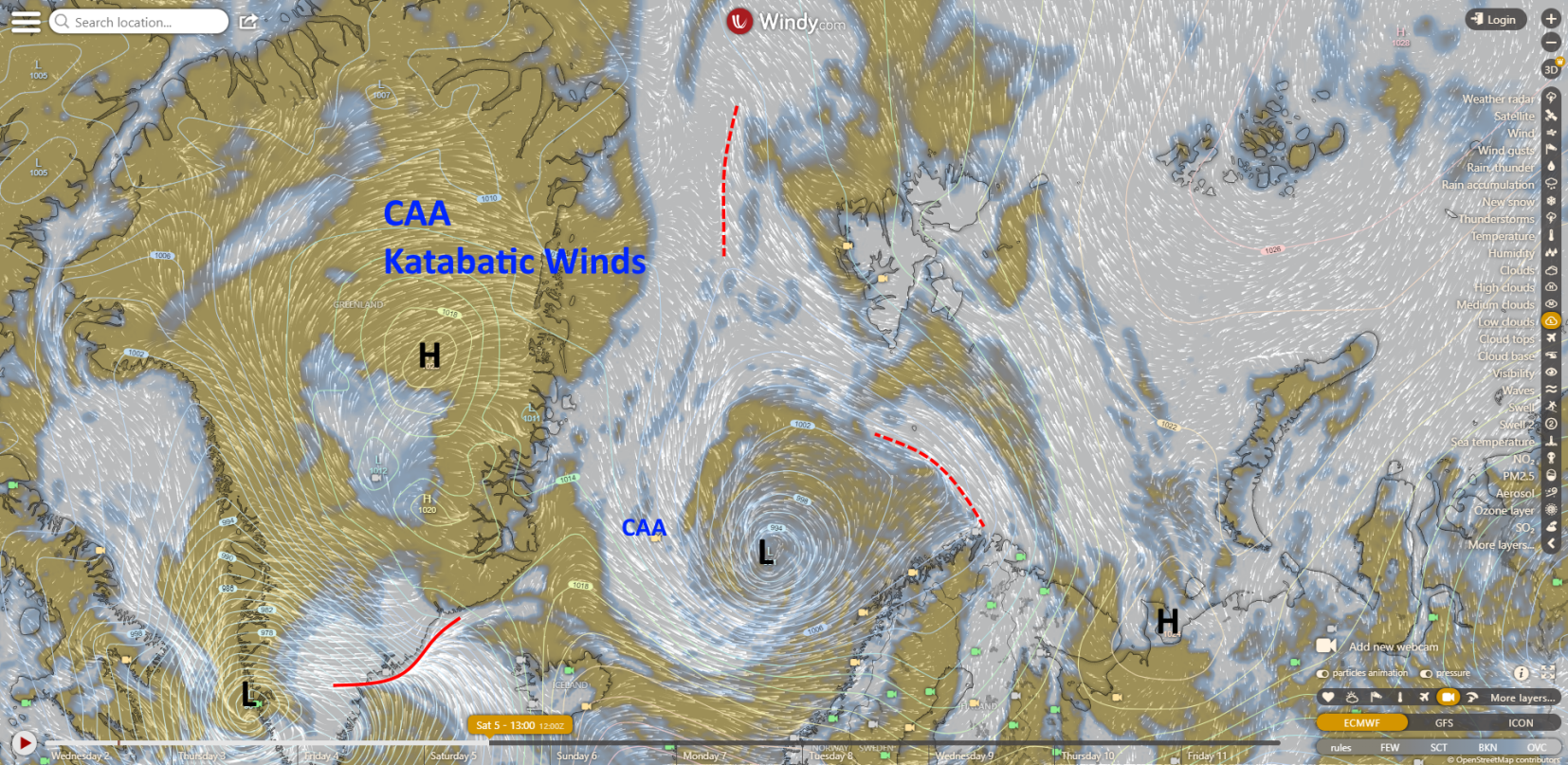 Cloud cover & precip development2022-03-02 00 UTC: 00 – 84hECMWF + ICON
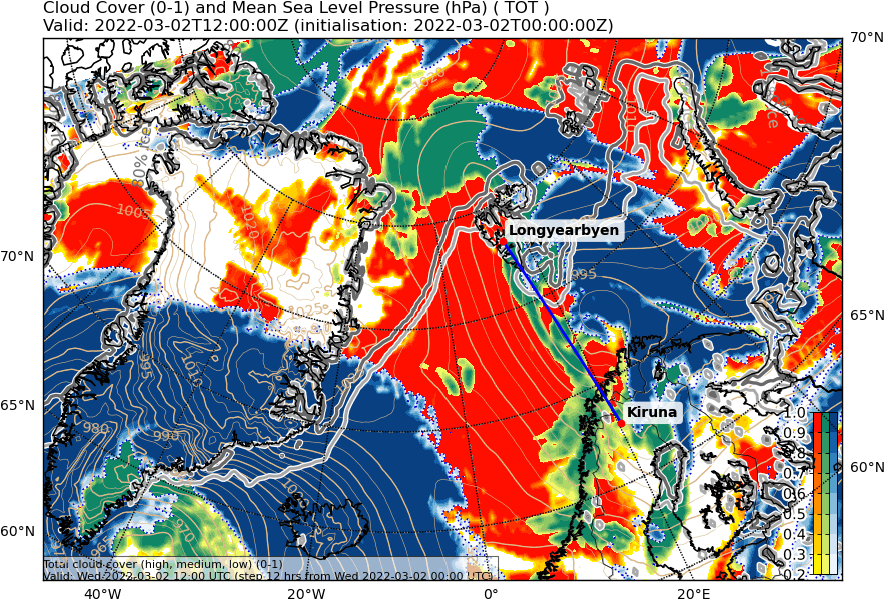 Wed, 2022-03-02 12 UTC (+12h)
ECMWF
Cross section; most likely F.S., 
else: where interesting stuff happens
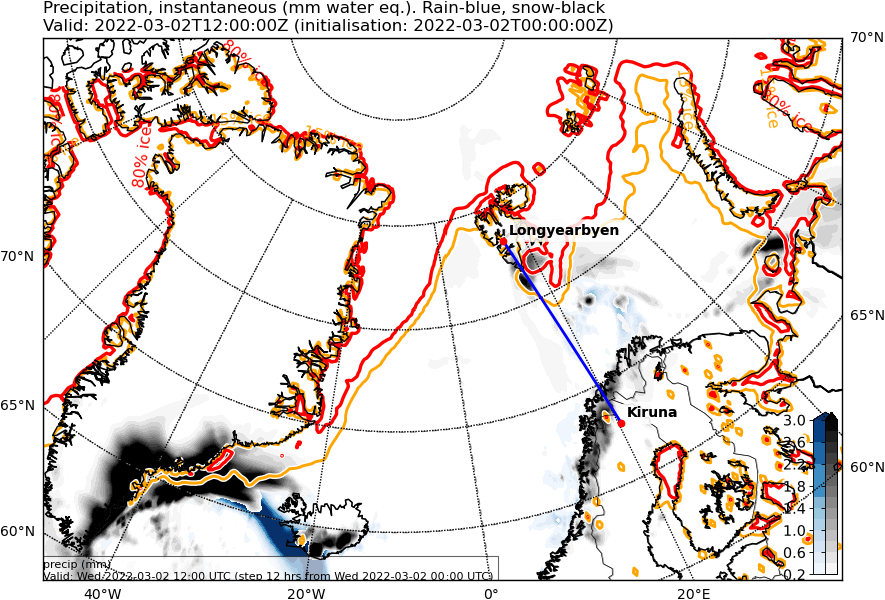 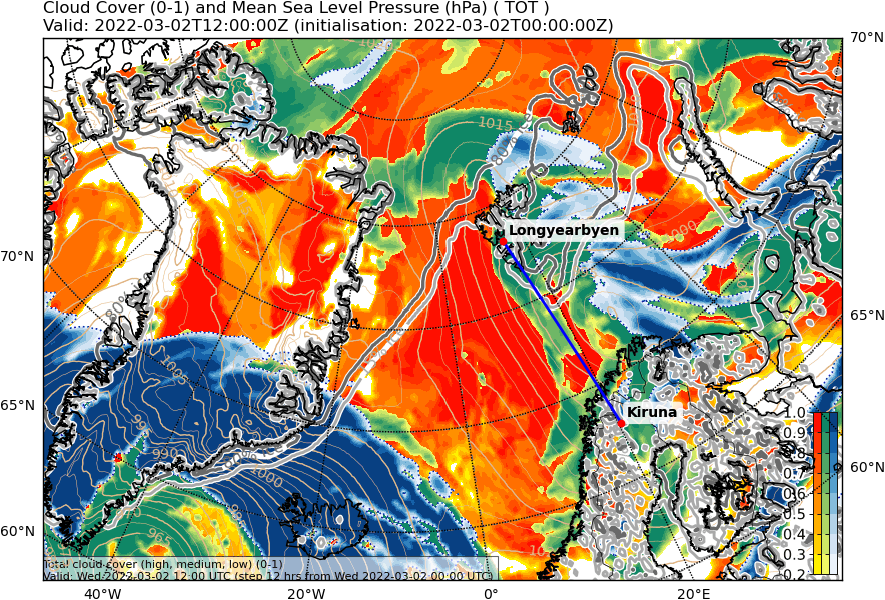 not available
ICON
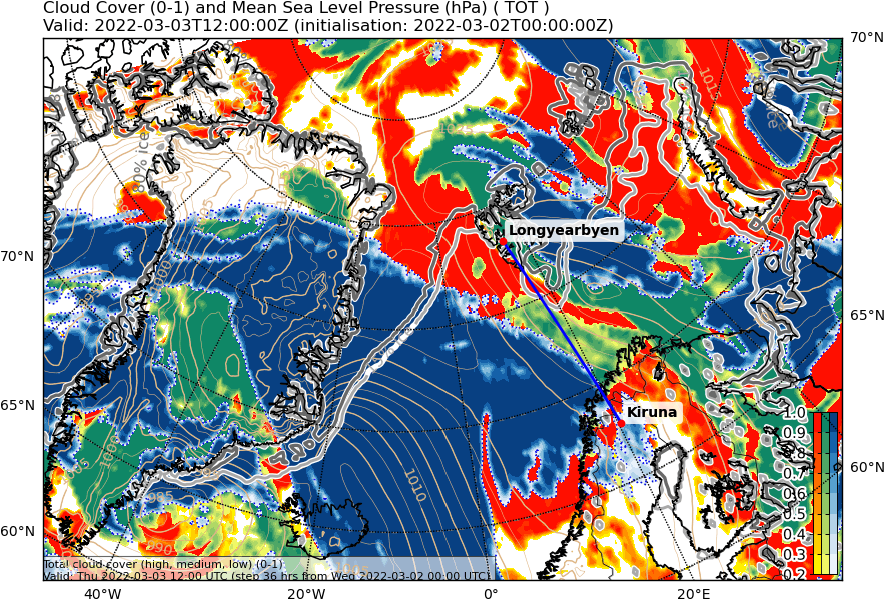 Thu, 2022-03-03 12 UTC (+36h)
ECMWF
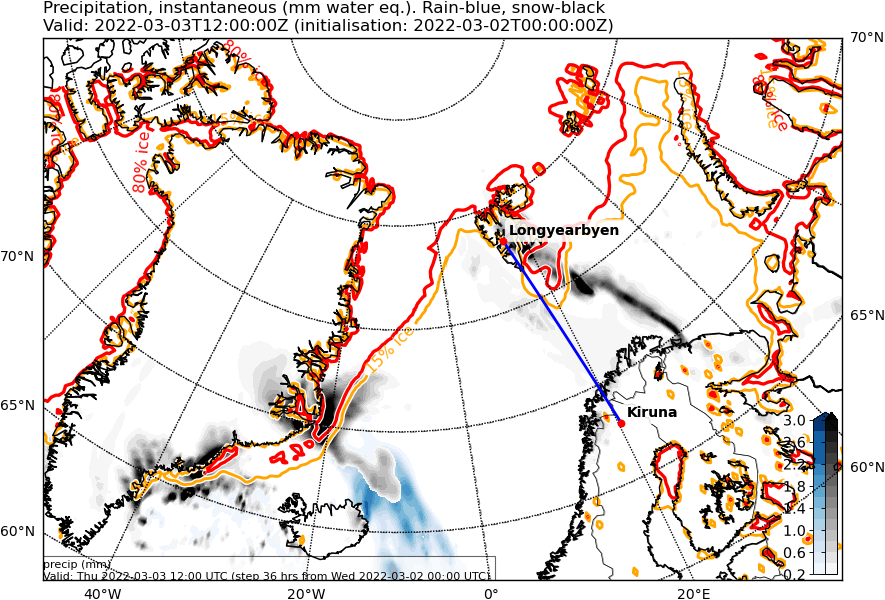 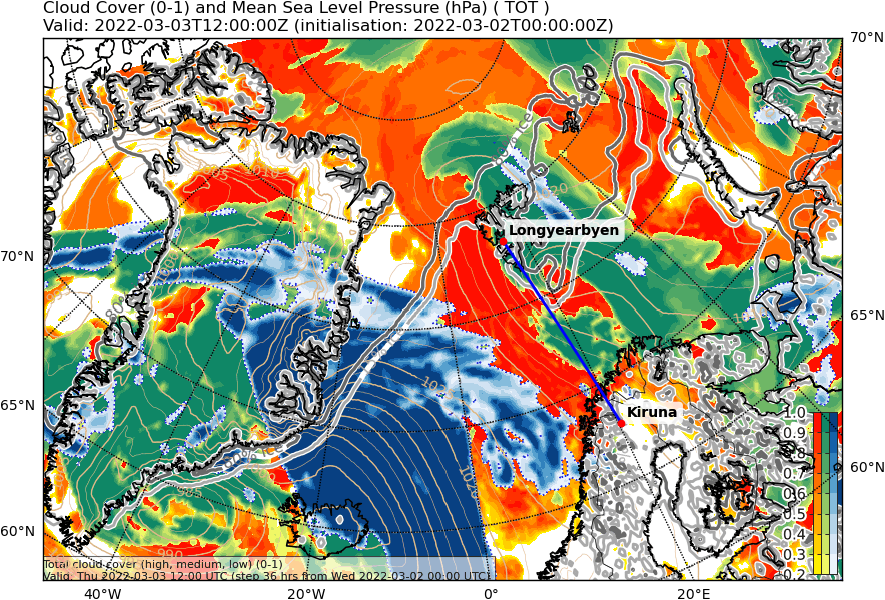 not available
ICON
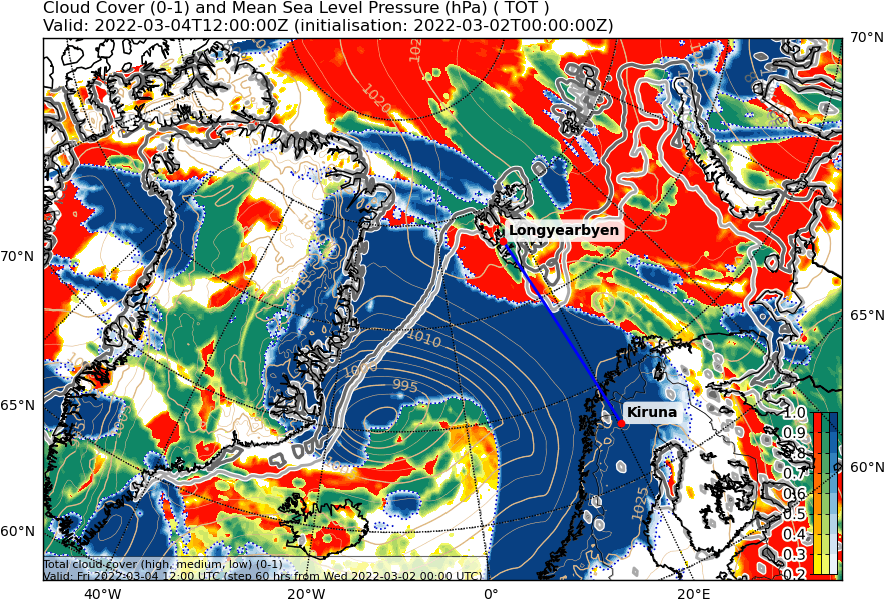 Fri, 2022-03-04 12 UTC (+60h)
ECMWF
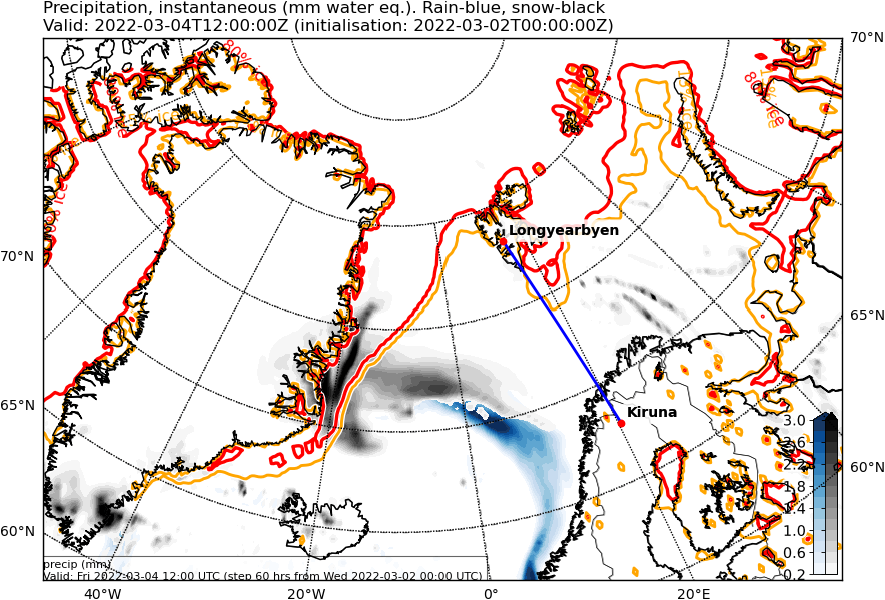 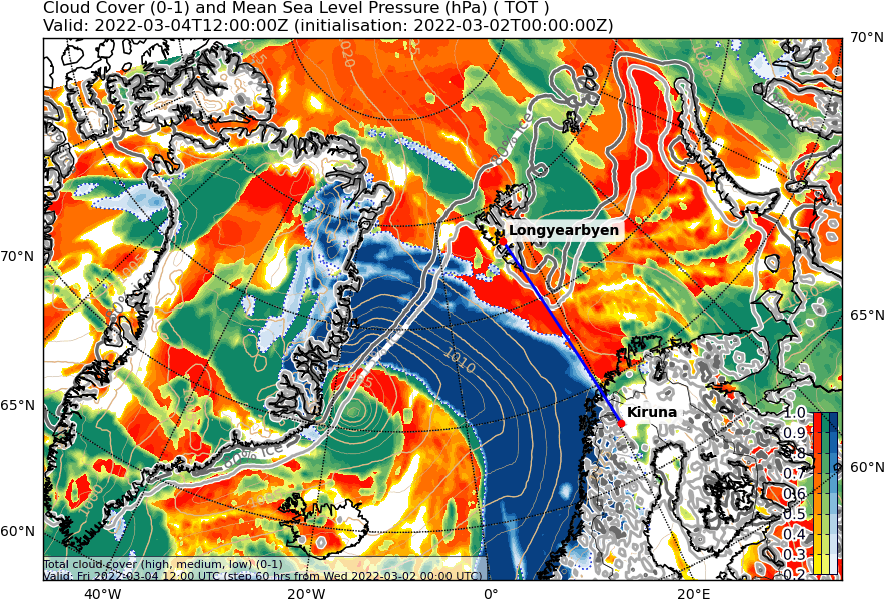 not available
ICON
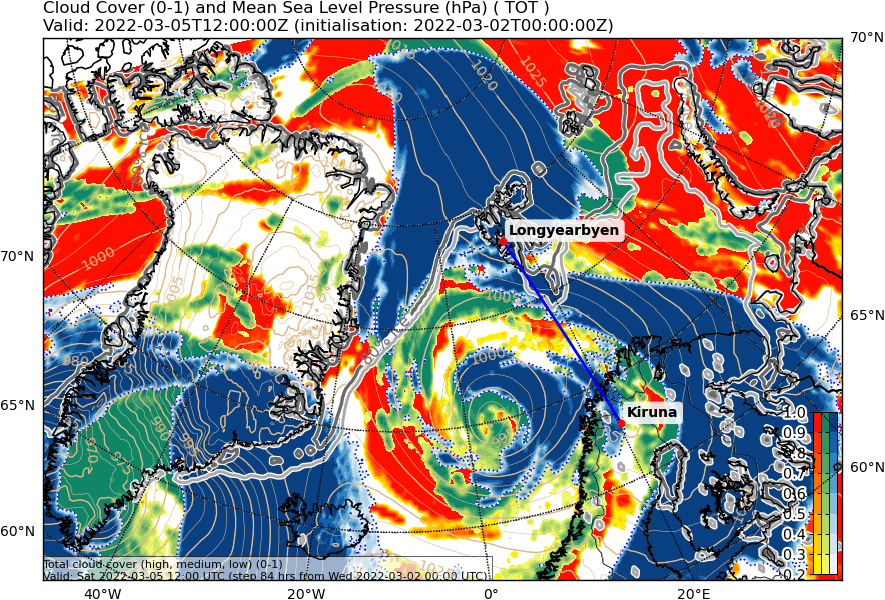 Sat, 2022-03-05 12 UTC (+84h)
ECMWF
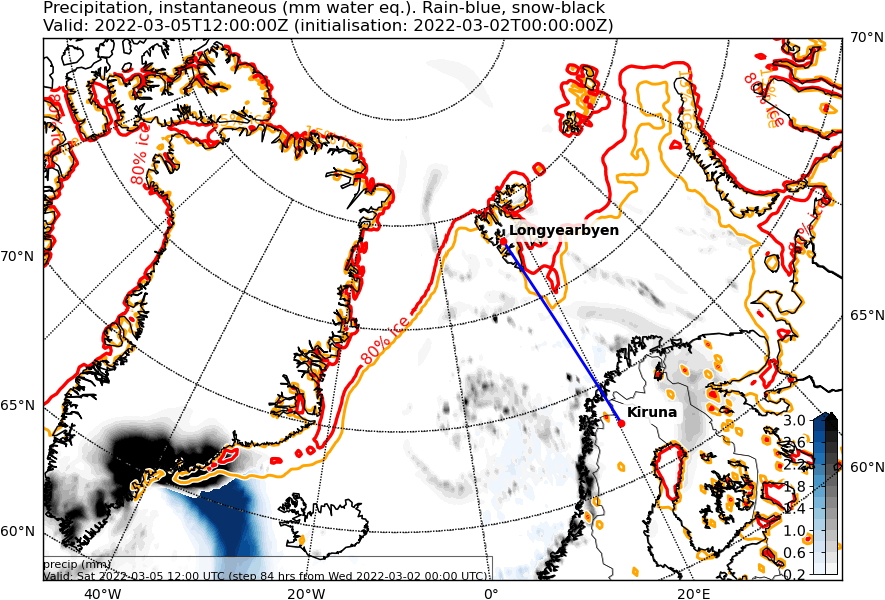 not available
ICON
Extra variables2022-03-02 00 UTC: 00 – 84h500 hPa wind & 850hPa θe & CAO & IVT
Wed, 2022-03-02 12 UTC (+12h)
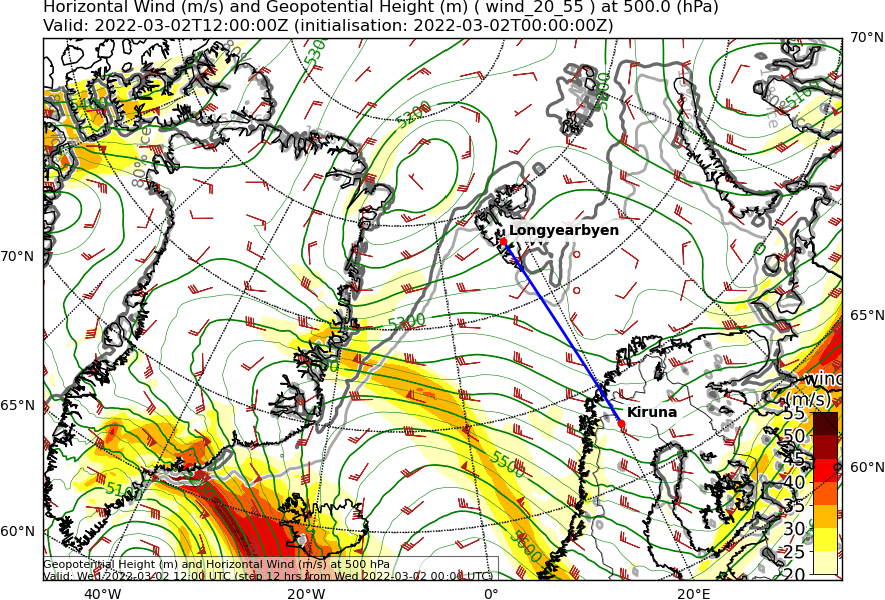 500 hPa Geopot. and Wind
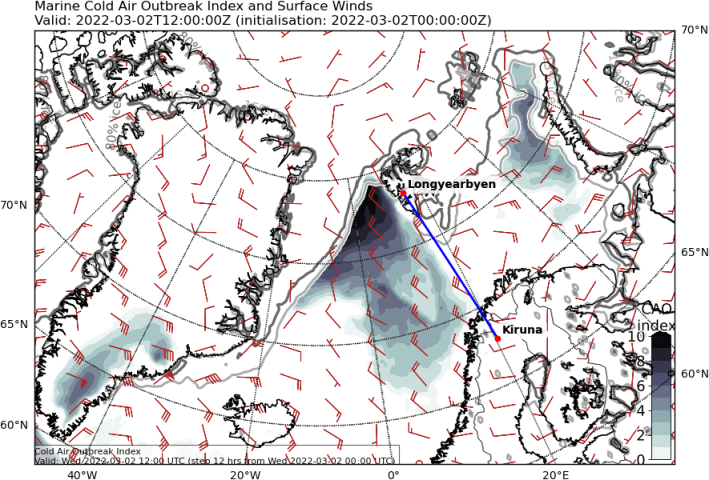 CAO Index
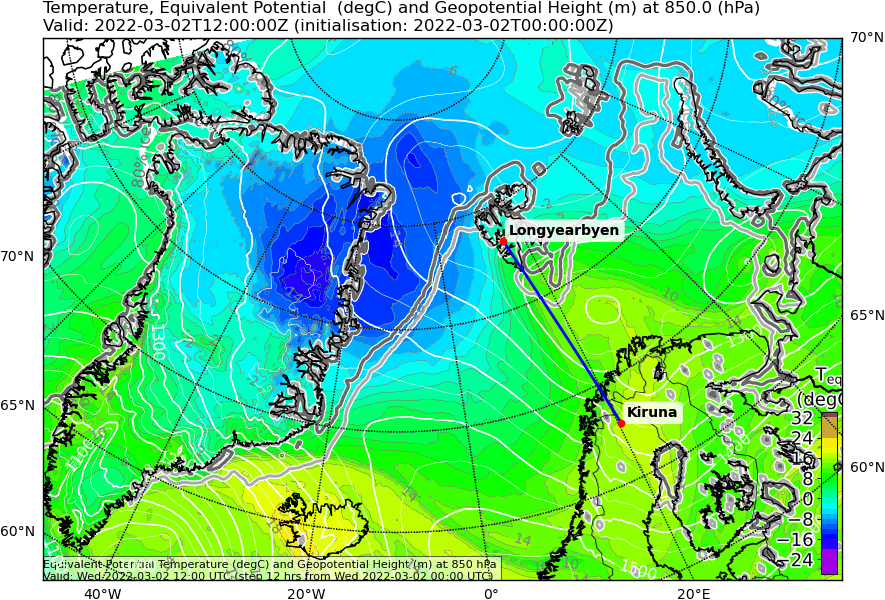 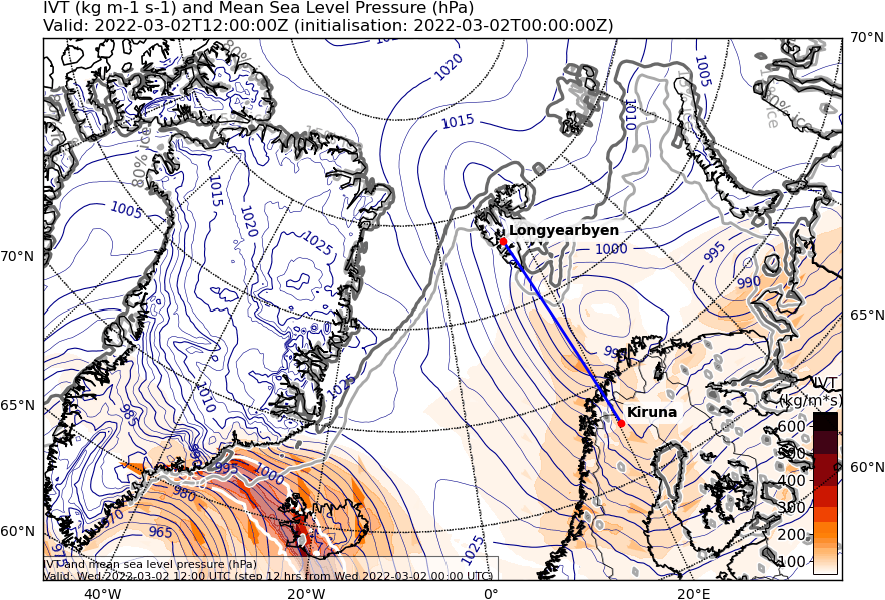 850 hPa Equiv. pot. temperature
Integrated water vapour transport
[Speaker Notes: 850 hPa theta_e; 500 hPa geopot & wind;]
Thu, 2022-03-03 12 UTC (+36h)
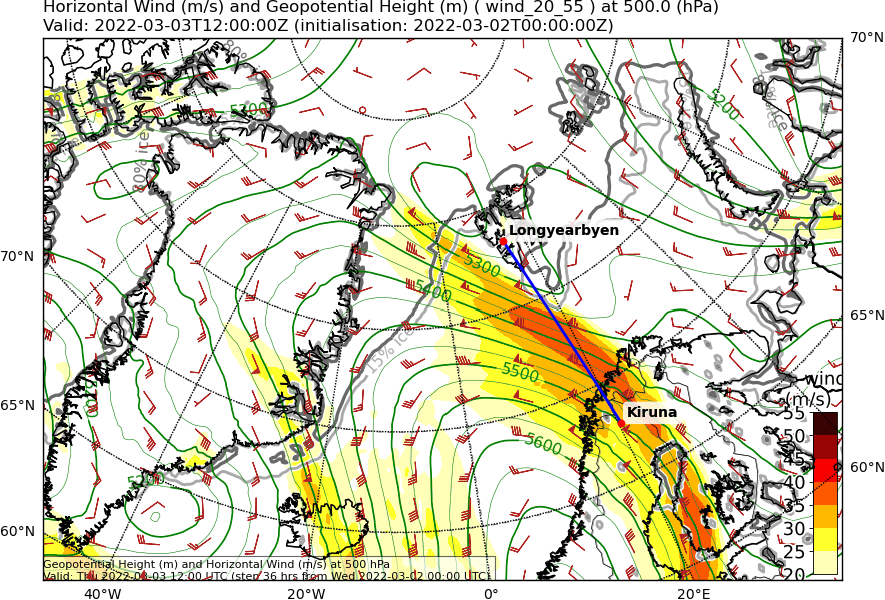 500 hPa Geopot. and Wind
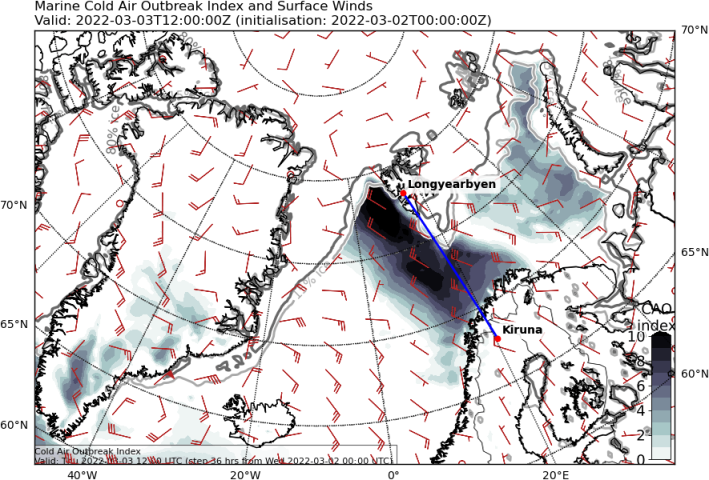 CAO Index
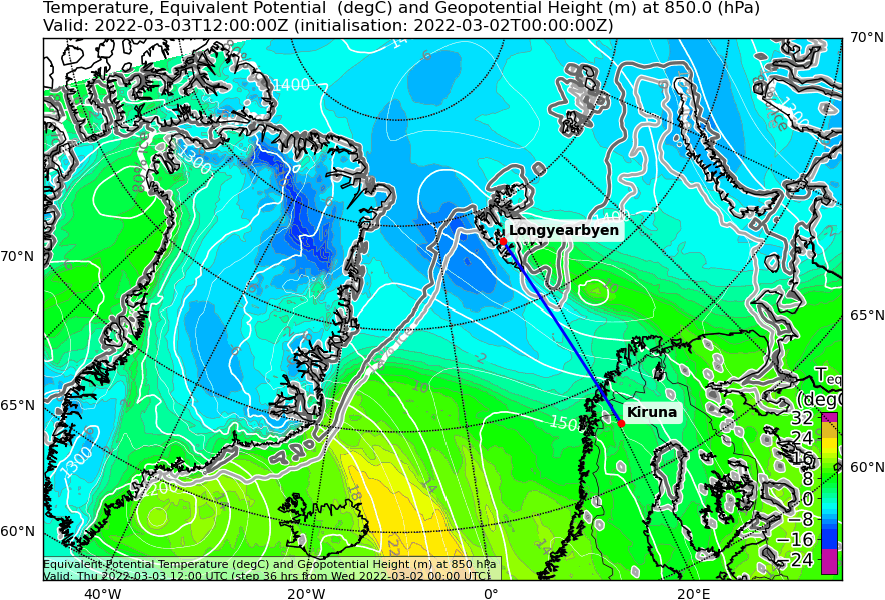 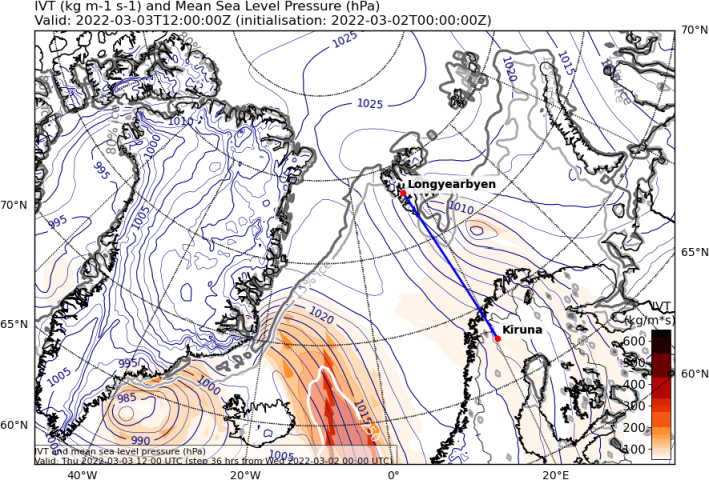 850 hPa Equiv. pot. temperature
Integrated water vapour transport
Fri, 2022-03-04 12 UTC (+60h)
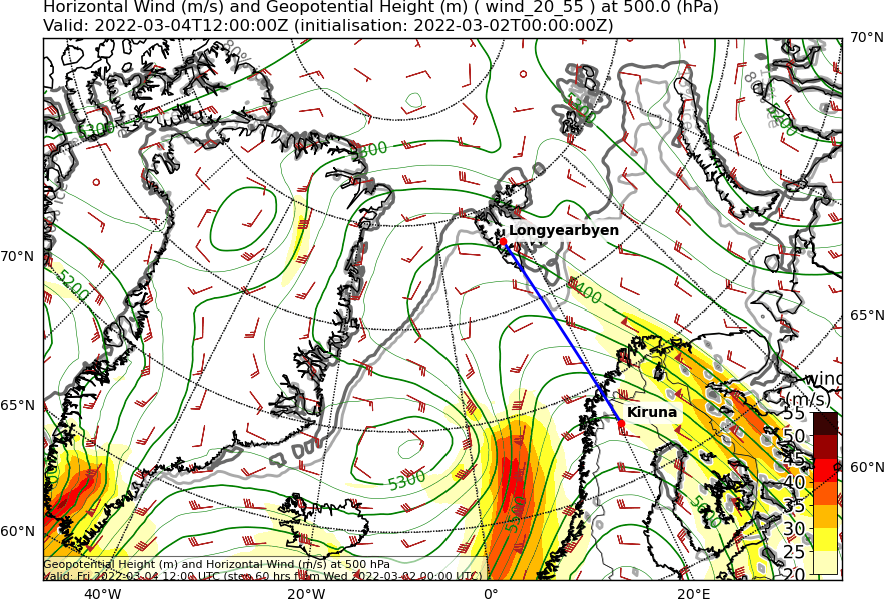 500 hPa Geopot. and Wind
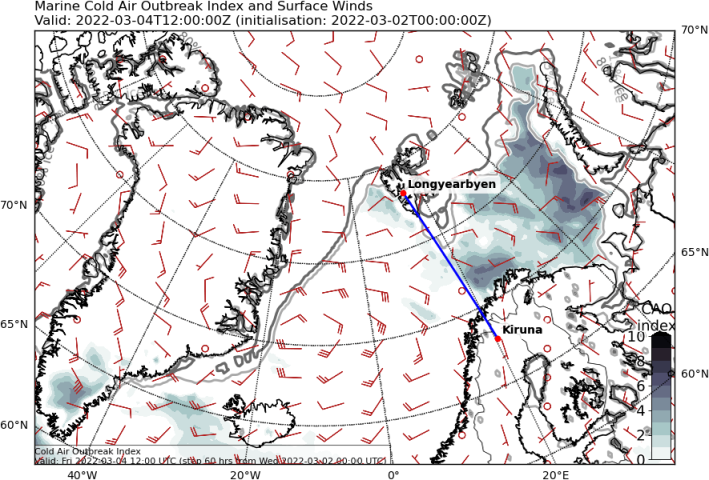 CAO Index
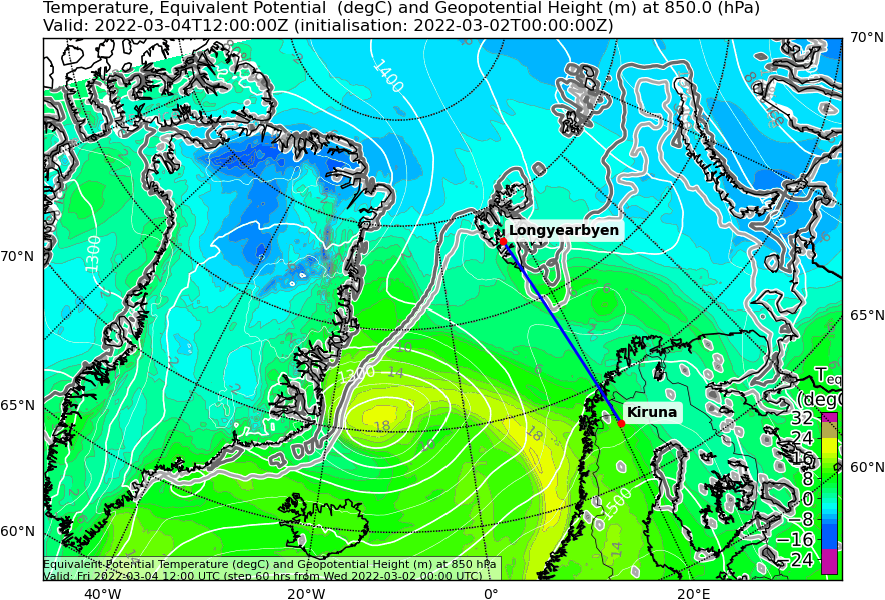 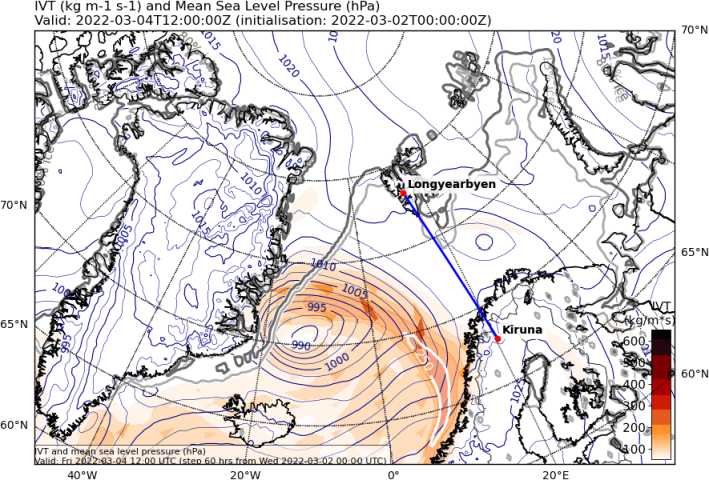 850 hPa Equiv. pot. temperature
Integrated water vapour transport
Sat, 2022-03-05 12 UTC (+84h)
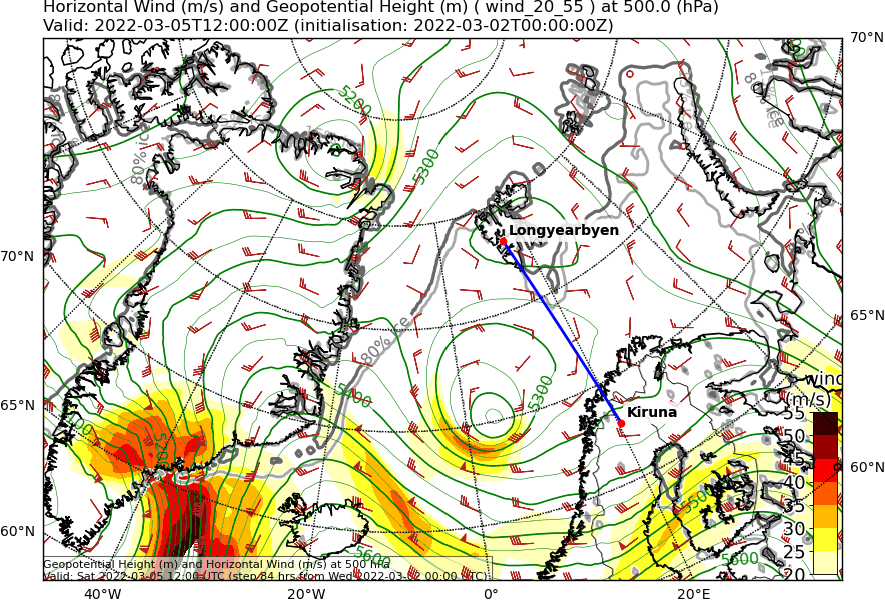 500 hPa Geopot. and Wind
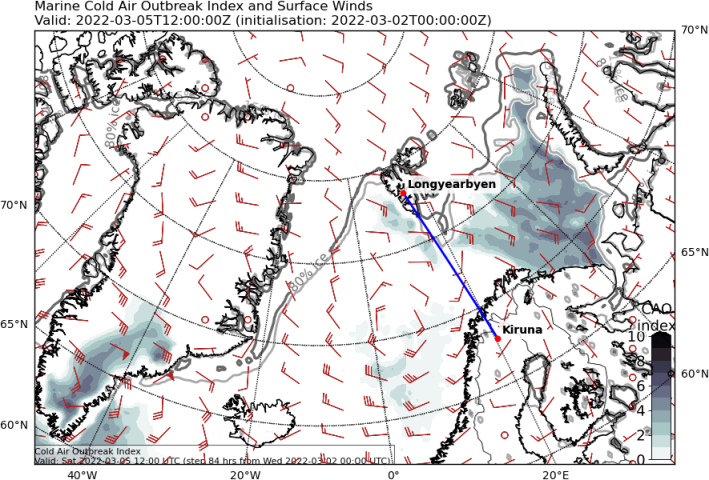 CAO Index
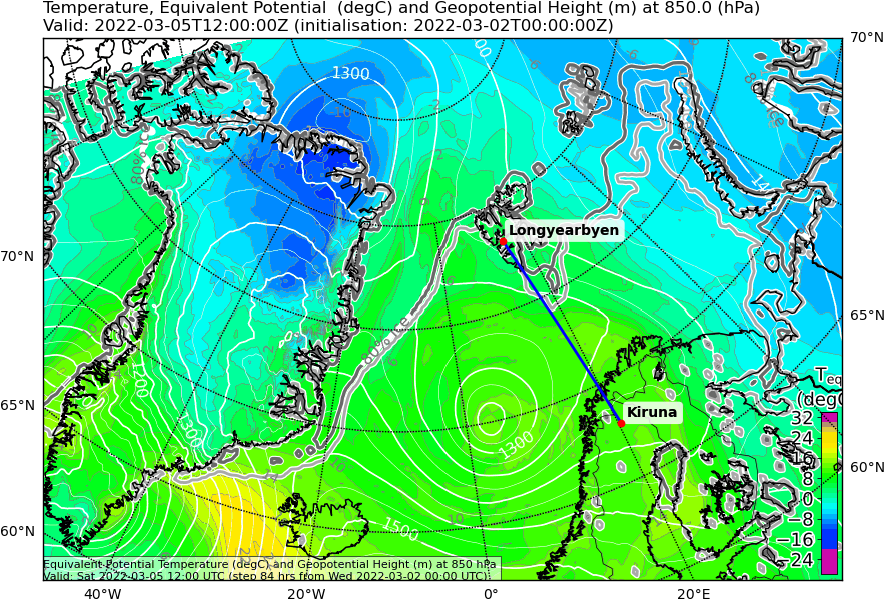 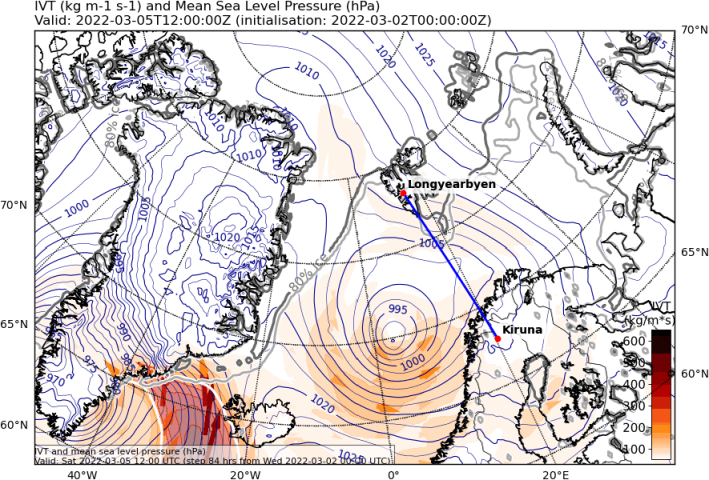 850 hPa Equiv. pot. temperature
Integrated water vapour transport
Airport meteograms2022-03-02 00 UTC: 00 – 72h
Kiruna:
might look slightly different in the future
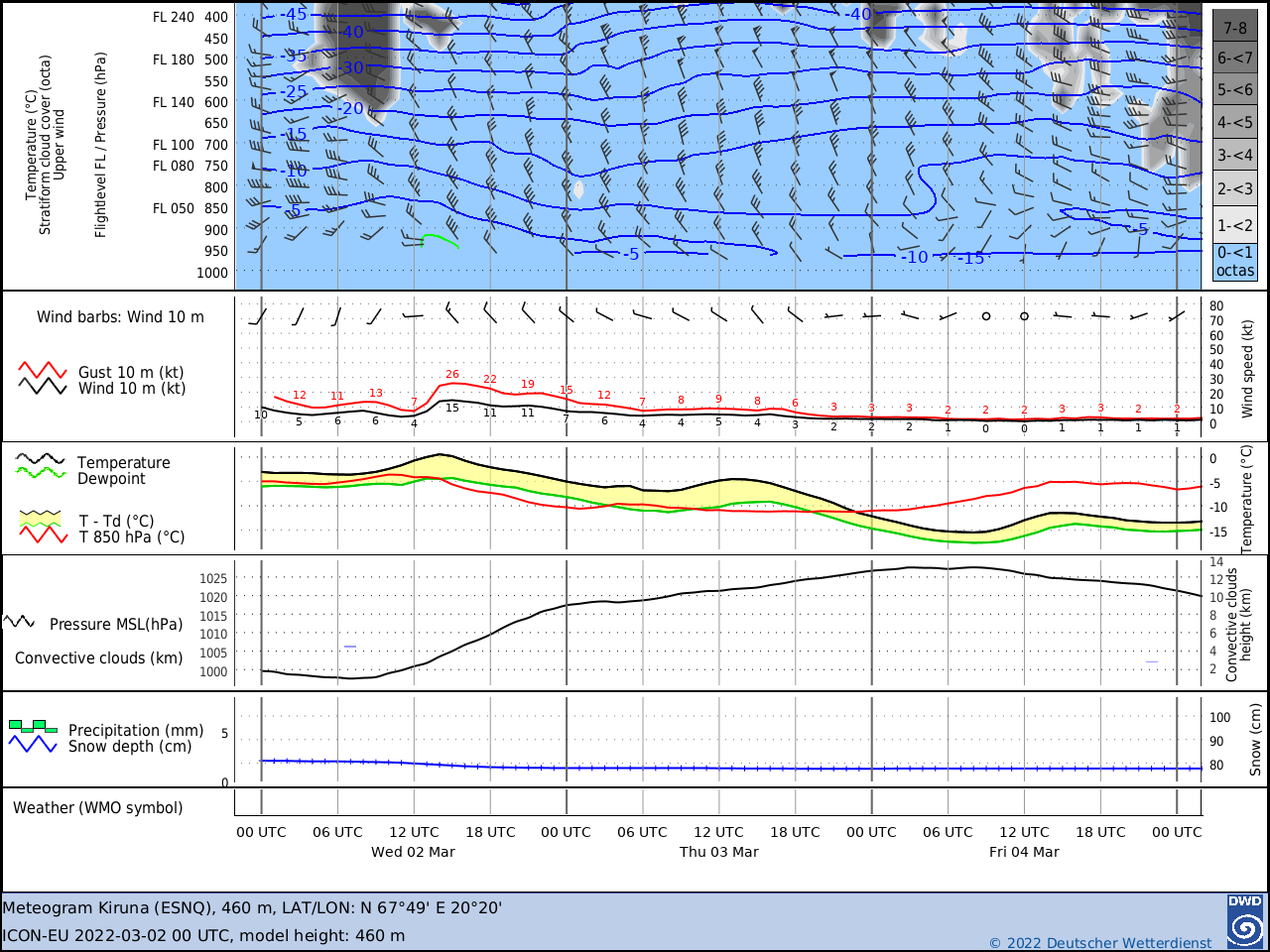 Longyearbyen:
will be available soon
Forecast uncertainty2022-03-02 00 UTC: 72 – 96h
Saturday, 2022-03-05 00 UTC (+72h)
500 hPa Geopot
Sfc pressure
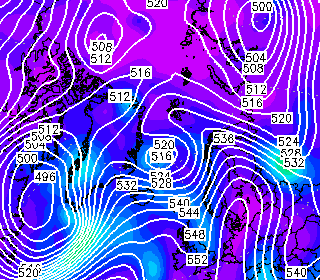 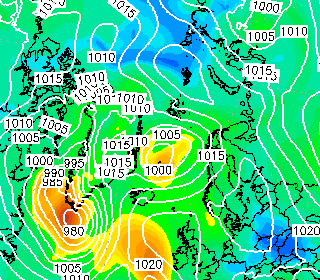 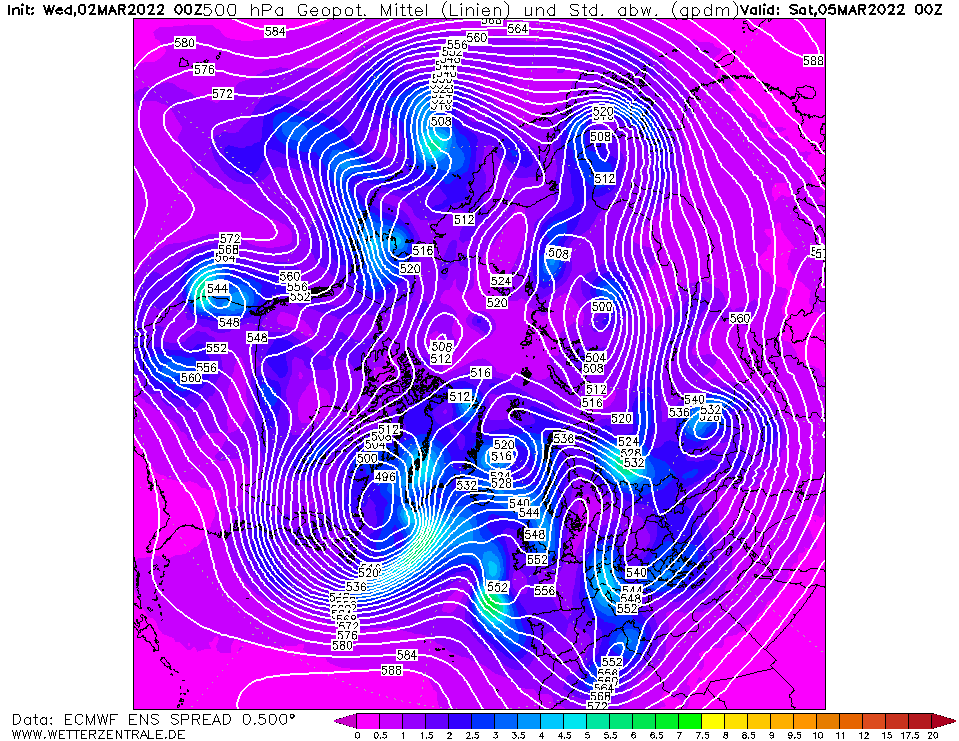 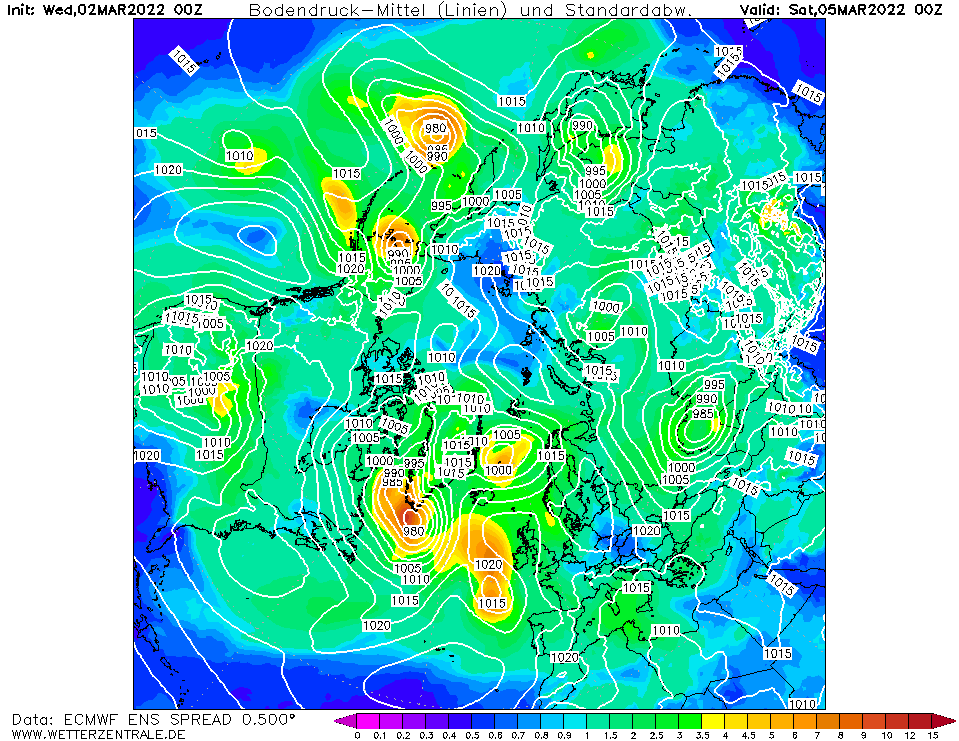 gpdam
hPa
[Speaker Notes: core pressure of Low between Sv and Iceland still uncertain (might develop deeper or shallower), general wind pattern should be the same because POSITION seems pretty certain (just intensity is uncertain)]
Sunday, 2022-03-06 00 UTC (+96h)
500 hPa Geopot
Sfc pressure
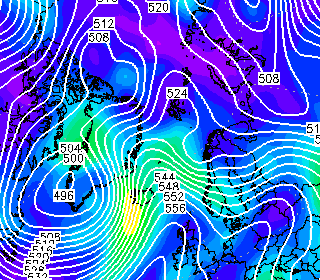 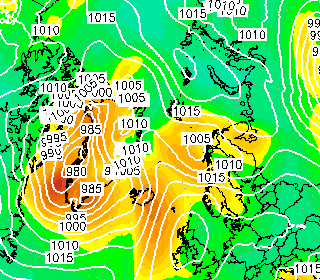 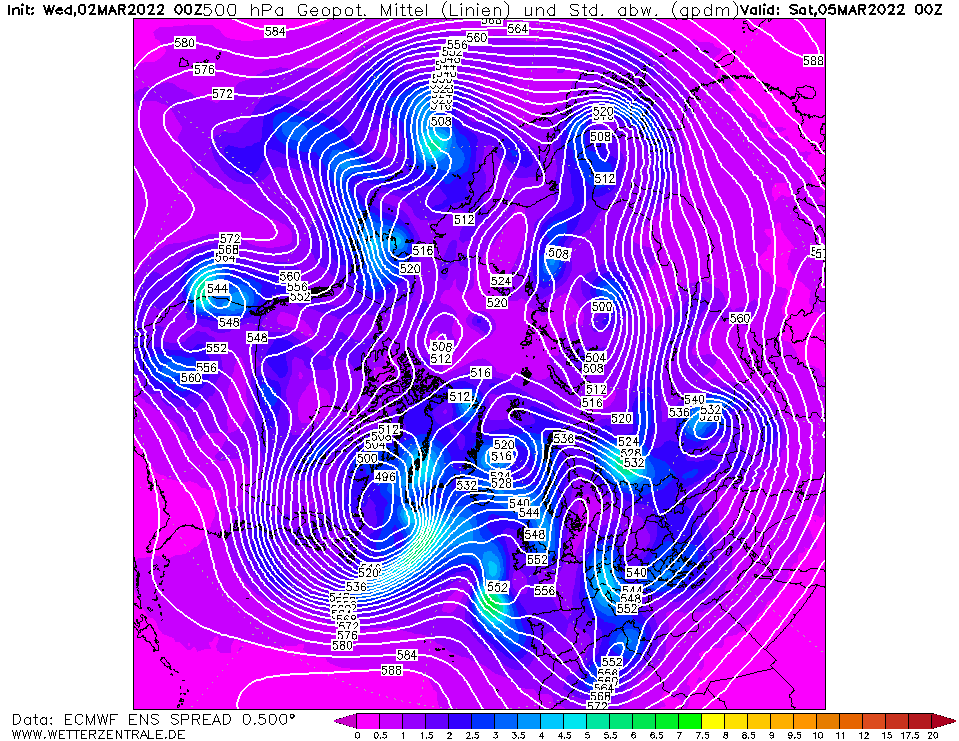 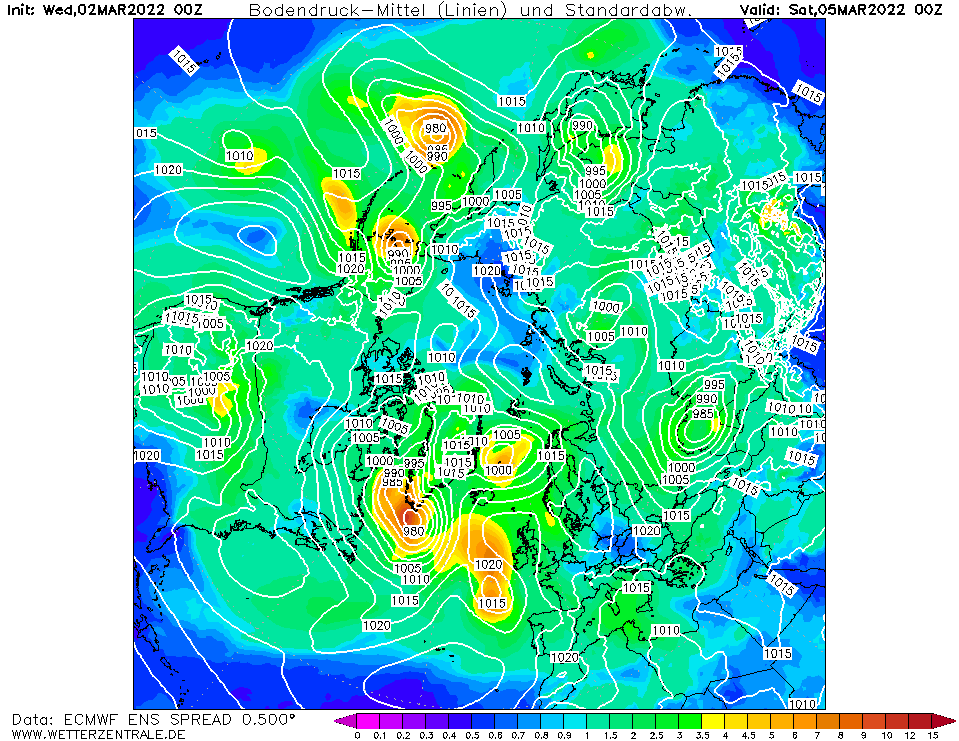 gpdam
hPa
[Speaker Notes: dissolving phase and arrival of new ridge (with warm air) make things more uncertain]
Summary
Summary: Weather Briefing 2022-03-02
Wednesday, 2022-03-02: 
Cold Air Outbreak in Fram Strait
Katabatic winds from Greenland Ice sheet
Thursday, 2022-03-03:
Cold Air Outbreak in Fram Strait but its driver weakens
Friday, 2022-03-04:
Warm air (although a bit cooled) arrives in southern part of Fram Strait
Moderate moist air intrusion
Rather easterlies instead of southerlies
Saturday, 2022-03-05:
Dissolving low south of Svalbard
Slight cold air advection to its west